August 8, 2011
State of Washington – Utilities and Transportation Commission  Meeting on Long Distance Call TerminationCenturyLink Presentation
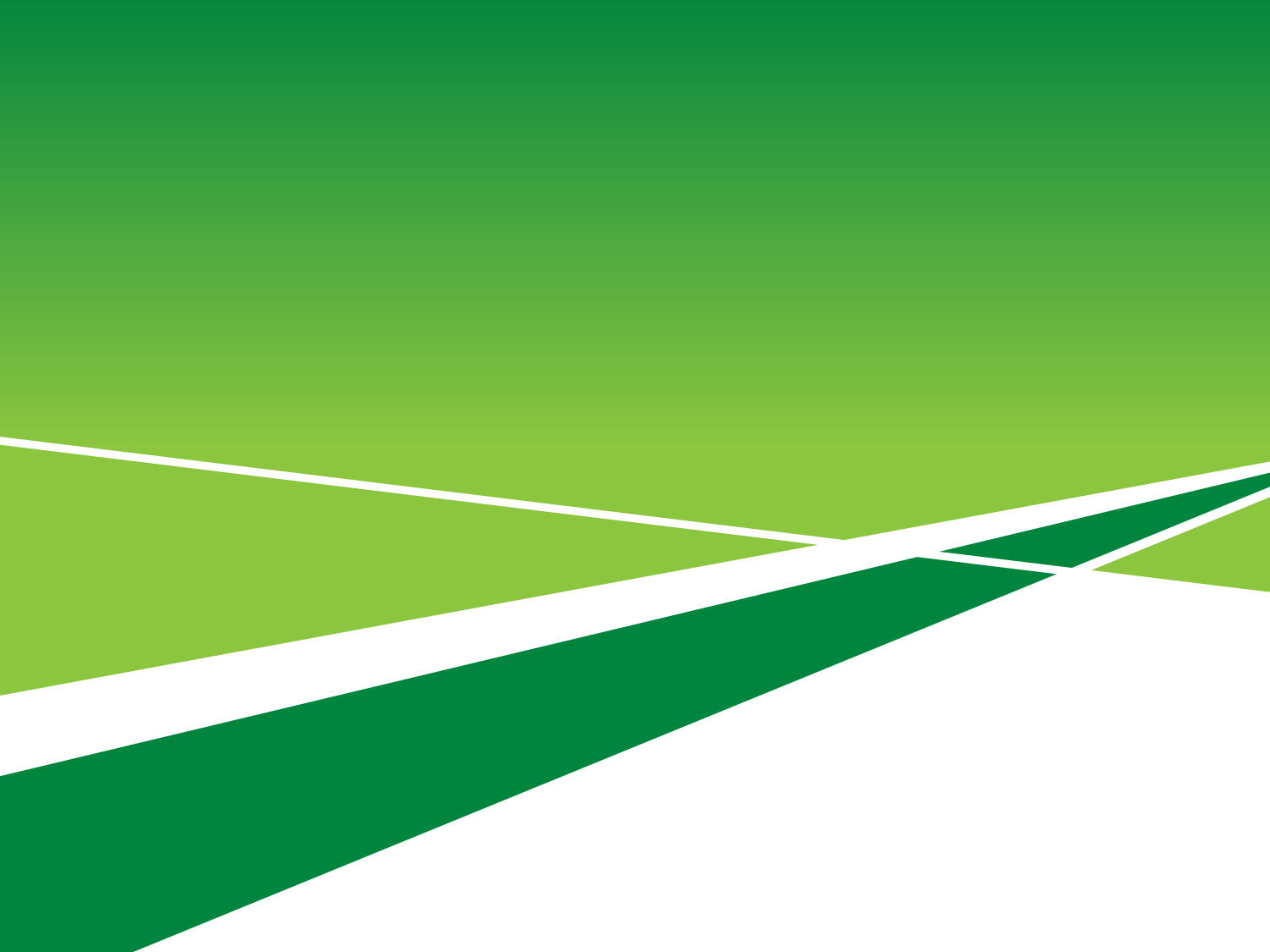 Overview:Long Distance Call TerminationUnderlying Carrier UseTechnical Issues and StandardsArbitrage Impacts and Retail Providers BlockingNext Steps
Long Distance – Call Termination
Long Distance carriers (IXCs) have a strong interest in appropriately processing and completing long distance calls across the network in order to:
retain our customers, 
maintain a good relationship with them 
and to maintain our revenue from the long distance product.
We are access charge recipients ourselves, so we do not want to engage in access avoidance.
3
Underlying Carrier Use
Long Distance Carriers have used Underlying Carriers without issue for years, because we cannot have direct connections to every termination point in the Public Switched Telecommunications Network. Underlying Carriers serve this real need.
Contracts with the Underlying Carriers are used, including contractual language to provide assurance that calls will be appropriately terminated and compensated.
4
Technical Issues and Standards Work
Not all call completion issues are due to the use of underlying carriers. In the call path, any equipment, the components of the equipment, the physical facilities, and customer equipment can each impact the call and the completion of the call. These impacts can be constant or intermittent.
Standards work – via ATIS – NGIIF, is underway on appropriate call handling and completion, to provide industry standards which are expected to address call termination concerns.
5
Arbitrage Impacts & Retail Providers Blocking
“Bad Actors” exist and will continue as long as the arbitrage related issues of intercarrier compensation remain unsolved.
Other Retail Providers block calls, including some VoIP providers who have stated their intention to refuse to terminate calls to specific areas.
Google Voice was the first provider to announce call restrictions to certain areas, followed by Speakeasy. 
Soon after that, Magic Jack announced they would block calls to rural areas, and continues to state that.
6
Next Steps
Intercarrier Compensation resolution and Phantom Traffic rules will help. 
Industry Standards work is underway to address many of the issues associated with call termination.
Continued management of the Underlying Carriers acts to prevent call termination issues.
7